Что изучает физика?
Для чего нужно изучать физику?
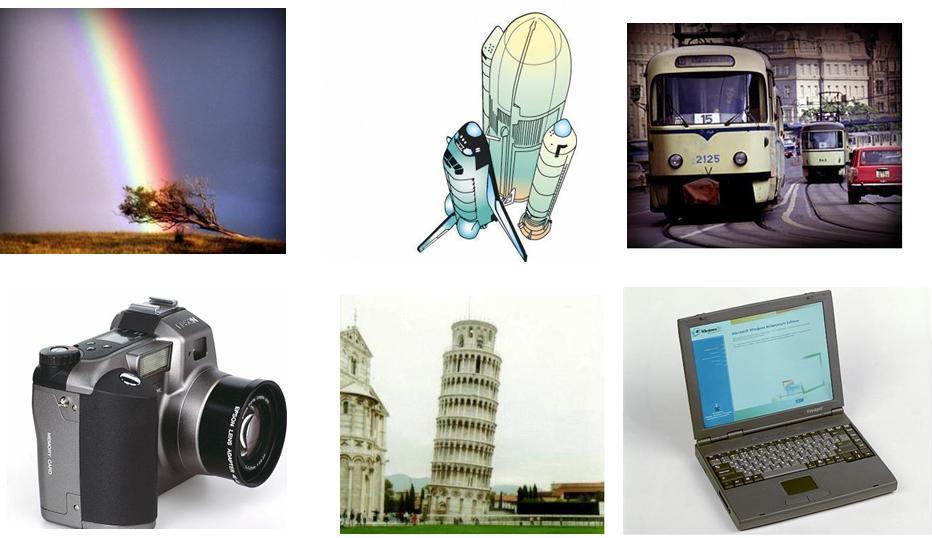 Механические явления
Движение трамвая
Движение дирижабля
Движение планет
Применение рычага
Электрические явления
Молния
Нагревание 
чайника
Газовый разряд 
электросварки
Компьютер
Магнитные явления
Возникновение тока 
при действии постоянного
магнита на катушку
Взаимодействие магнитов
Поезд на магнитной 
подушке
Оптические явления
Солнечное 
затмение
Горение свечи
Радуга
Дисперсия 
света
Акустические явления
Звуковая волна
Сверхзвуковой самолет
Резонанс звука
Тепловые явления
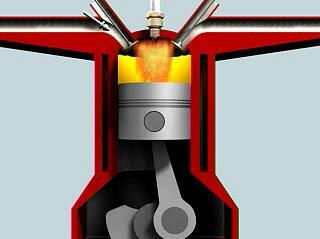 Работа двигателя
Консервирование
Извержение вулкана
Атомные явления
Атомный 
реактор
Дифракция электронов
Атомная бомба
Структура ядра
Главная задача физики
Открывать физические законы, наблюдая различные явления, выявляя в них закономерности, обобщая и сравнивая результаты. Зная эти законы, мы можем объяснить причины многих явлений и процессов, предсказать их развитие, но главное – использовать эти законы на благо человека.
   Физическим законам подчиняется все, что существует во Вселенной.